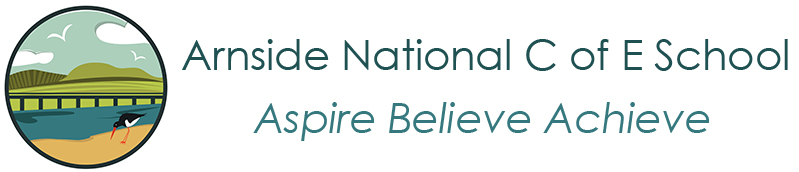 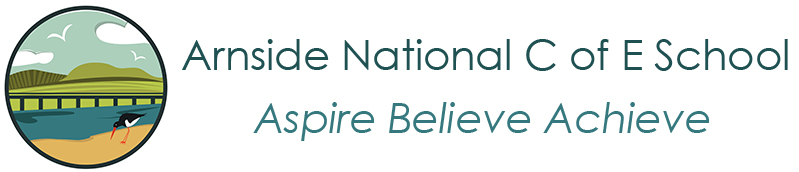 How We Learn Skills in PE
In Physical Education the process of learning will start with the observational Stage 1, (seeing and watching the skill being performed). Often the teacher or other students will model the skill and this will be accompanied by instruction to clarify what is happening and how the task is to be completed. The next stage ( Stage 2) involves trying out the skill, the learners (children)  will be allowed time to explore and practice the skill. Stage 3 involves the use of questioning to identify the key skills, common problems and discussing solutions. Stage 4 the learners will make adjustments and practice their skills with added challenges to refine their skills, regular stop checks are used to make sure the learners are on track with their outcomes. In stage 5 learners reflect on their learning and establish links to concepts such as health, FITT principles ( Frequency, Intensity, Time, Targets) , equality and fairness to validate the value of what they have learnt.